01 – Getting Started w/ IDA Pro
Objectives
[Speaker Notes: The EXE used for screenshots is called IntroductionToIDA.exe.  The version of IDA used at the creation of these slides is 6.95.160926]
To open an executable with IDA, you can do one of the following:

Drag the file onto the desktop icon
Open IDA and select the file
Opening an exe with IDA
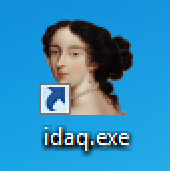 Starting IDA
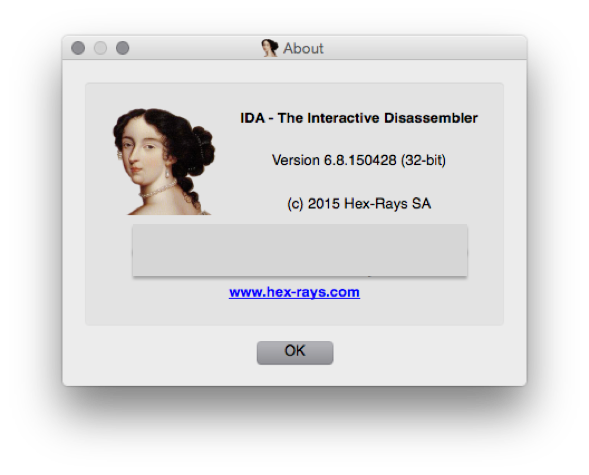 Starts with a splash screen
Displays version and license information

Allows you tell if you’re using free, demo or paid-for version of IDA Pro
[Speaker Notes: The splash screen is important in identifying version and license information. It can also remind you if your support plan is about to or has expired if you’re a paying customer.  Renewing the support plan is much cheaper than purchasing a new licnese.]
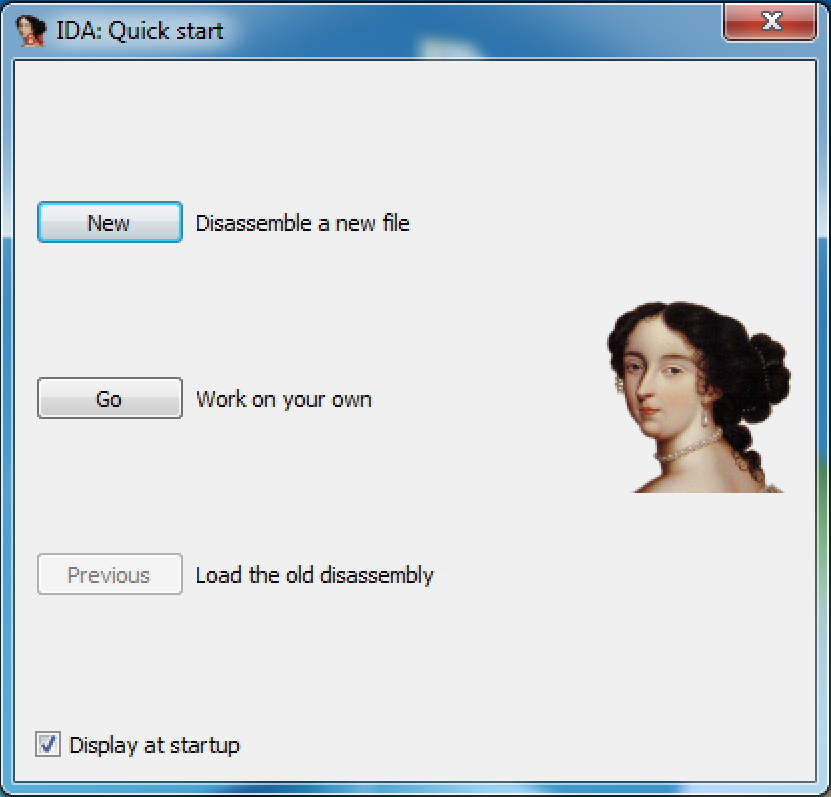 File Loading
New - disassemble a new file

Go - Opens IDA’s primary interface
Does not perform disassembly

Previous - Links to previously opened IDBs (IDA databases)
[Speaker Notes: After the splash screen is the Quick Start dialog - the options are listed above.  If you drag-and-drop a binary onto the IDA icon then IDA automatically treats it as a New file and takes you right to the disassembly.]
Loading the File into IDA
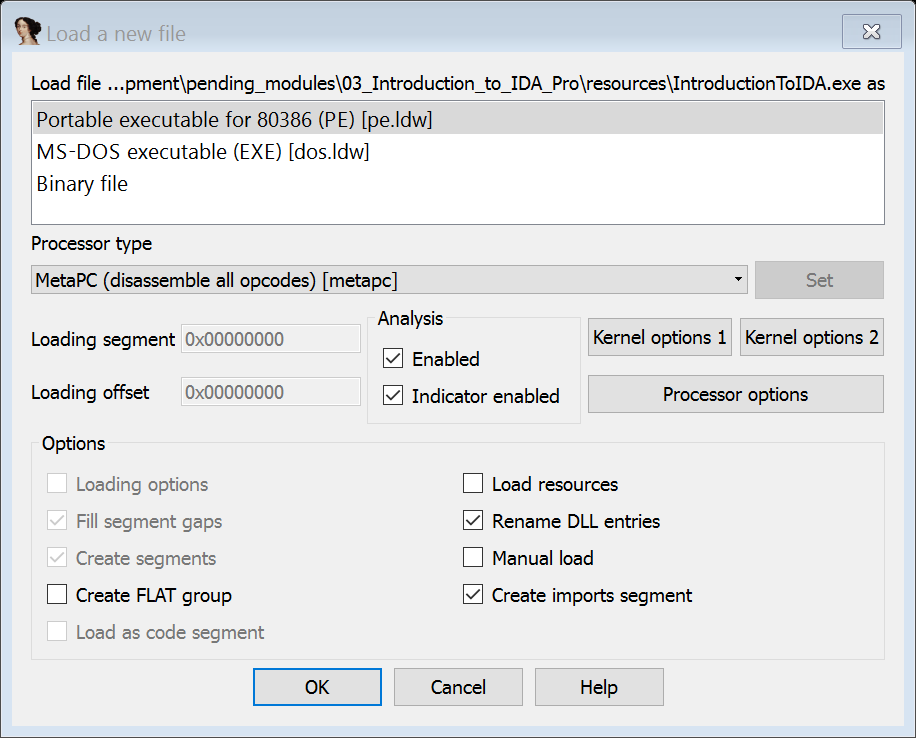 The “Load a new file” window will appear
IDA detected a PE formatted Windows Executable
Keep the default settings
Click “OK”
[Speaker Notes: You can generally accept all of the defaults when loading a binary, unless you have a specific reason for modifying.  IDA will auto-detect the file format to use the correct method of disassembly.  Free/Demo versions of IDA have limted support so make sure that the binaries that you’re giving students are supported by their version.]
Load selected executable file into memory and analyze relevant portions
Results in an IDA Database

Database is name of loaded executable
.id0, id1, .nam and .til
Proprietary to IDA

Saved in a single file and optionally compressed when closing a project

Once a database is created, the EXE is no longer needed
IDA Database Files
[Speaker Notes: The original binary is no longer needed unless you want to also debug with IDA pro.]
The job of a loader module based on detected/selected file format

Loads file from disk and create various program sections
Contains either code or data

Identify entry points into the code

Returns control to IDA, acts similar to OS loader

IDA loader determines virtual memory layout
IDA Database Creation
[Speaker Notes: Signature detection is a big feature of IDA, it helps to put us into main instead of start and identify library code so that we don’t spend time analyzing it and instead focus on the custom code written by the author(s).]
Disassembly engine takes over once loader is finished
Passes one address at a time to selected processor module

Processor module has to determine:
Type of instruction
Length of instruction
Location(s) to go next (is it sequential or branching)

Once all instructions found, second pass to generate ASM

Can also find:
Compiler identification, function argument and local vars, datatype info
IDA Database Creation
Make sure you save or your work will be lost
Make sure you can save!!!

Does not auto-save

If you see the files we talked about earlier, there may have been a problem
Closing IDA Databases
[Speaker Notes: Demo version does not allow the user to save. The free version does but is very outdated at this point. When in an academic setting, I like to have students use the FREE version to save their database and the DEMO for better signature detection. Not ideal but works if you can’t provide licenses.]
How IDA Loads a File
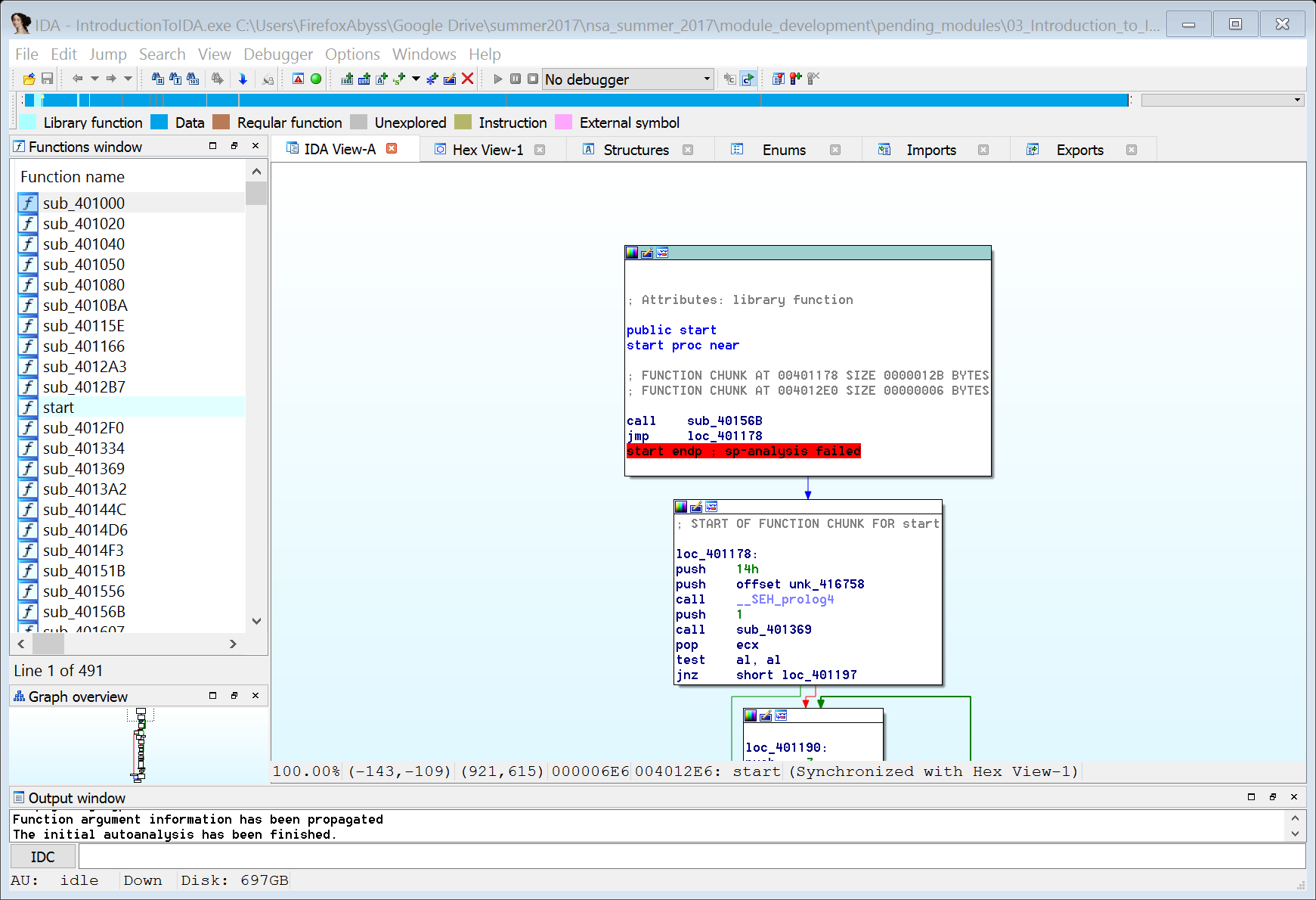 The IDA interface
Summary
Load a file into IDA by browsing to it or by dragging it onto the desktop icon
IDA created its own database that can be analyzed separately from the file that was loaded
IDA can then display the disassembly